The History of
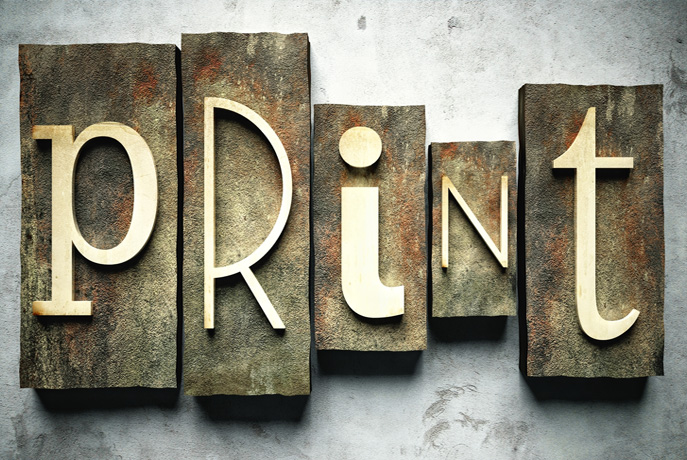 A few key moments
Johannes Gutenberg Invents The Printing Press 
using movable type, 1440.
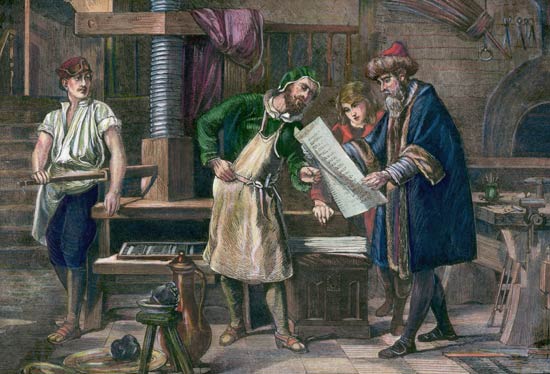 Gutenberg Bible completed, 1455
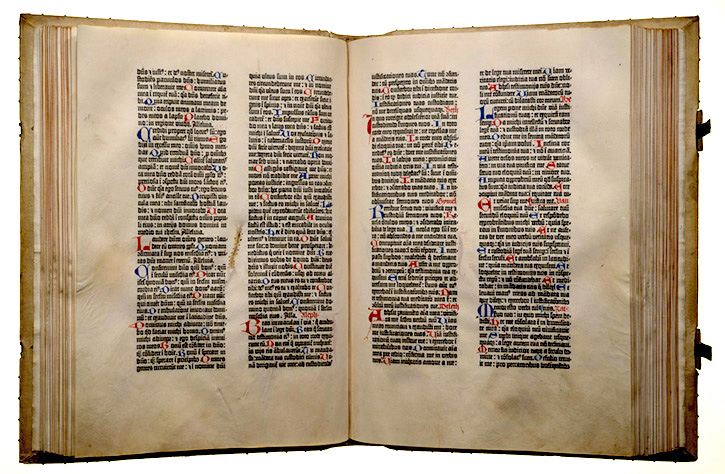 The Paper Mill is created, to keep up with the demand for books.
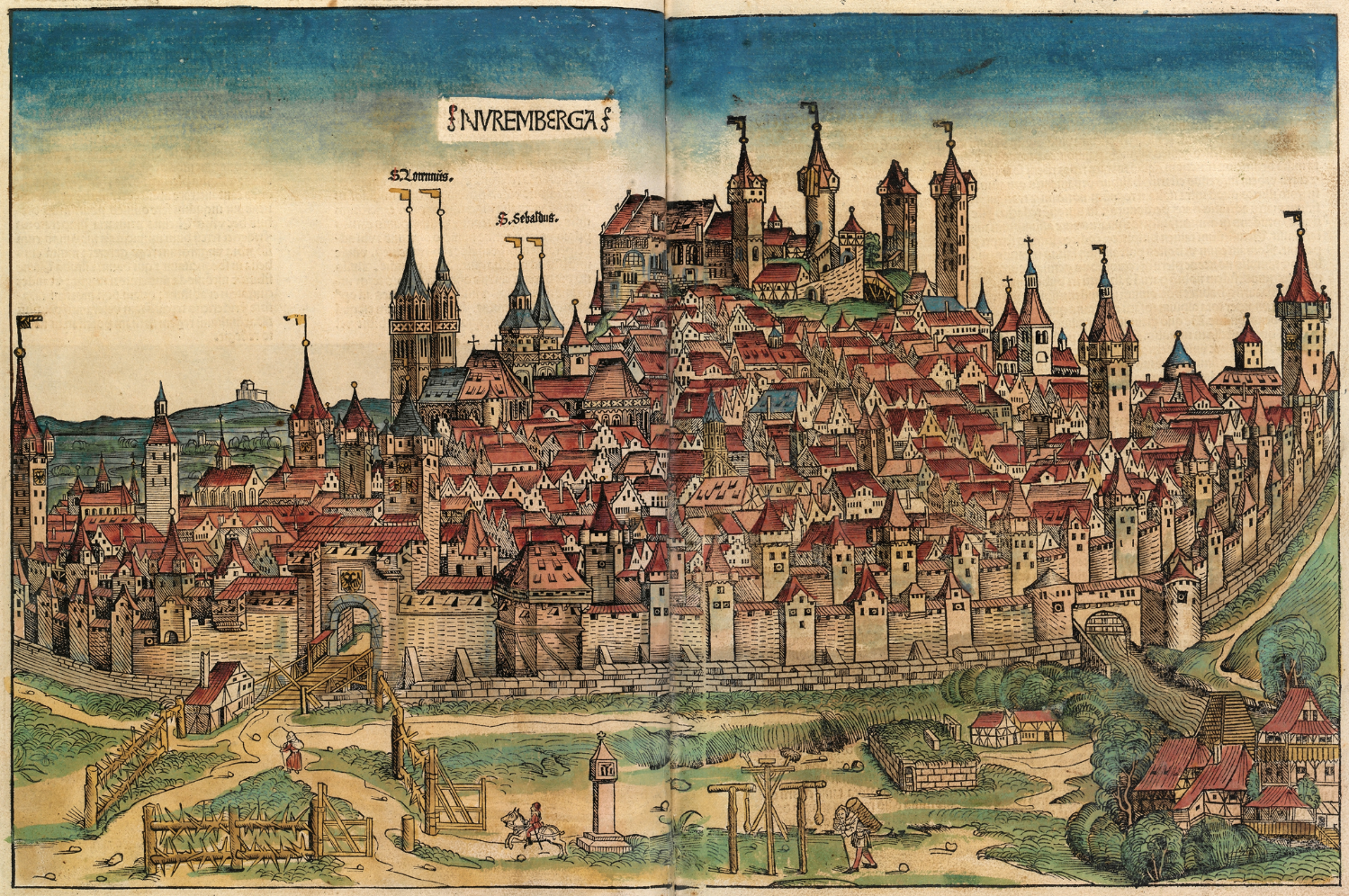 Due to their noise and 
smell, papermills were 
required by medieval law 
to be erected some 
distance from the city 
walls.
Nuremberg – 1493
England – 1495
America - 1691
The first daily newspaper is published, Antwerp, Belgium – 1605.
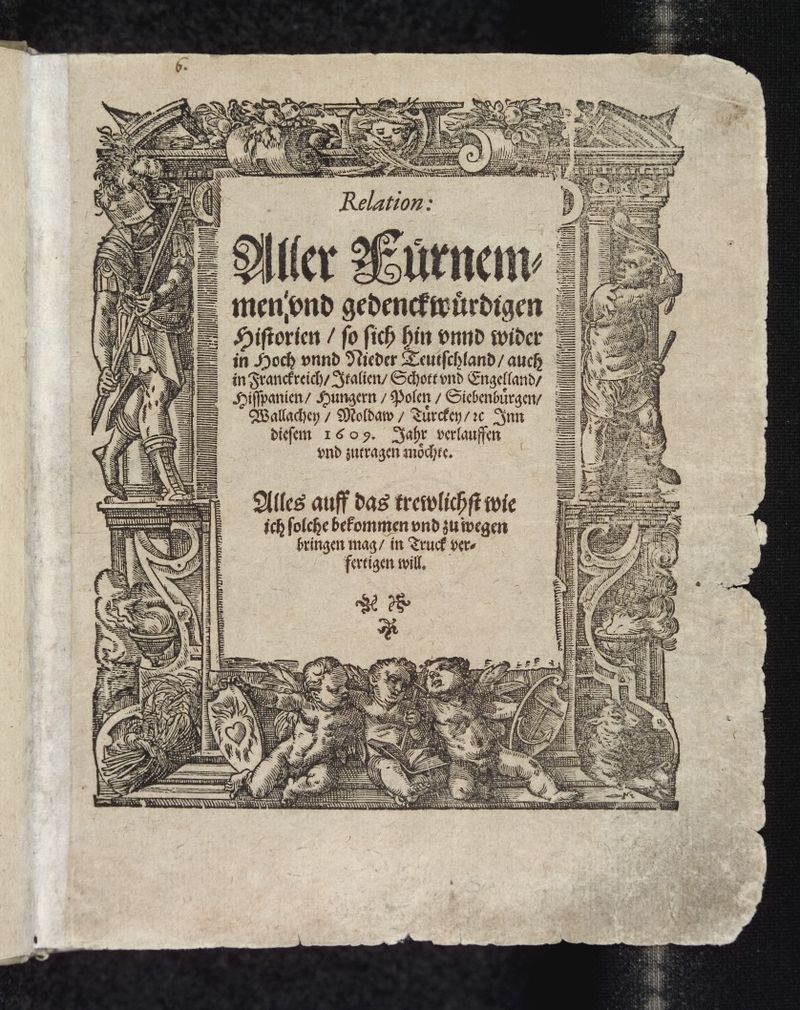 Johann Carolus
1953 – First high speed printer created for the Univac computer
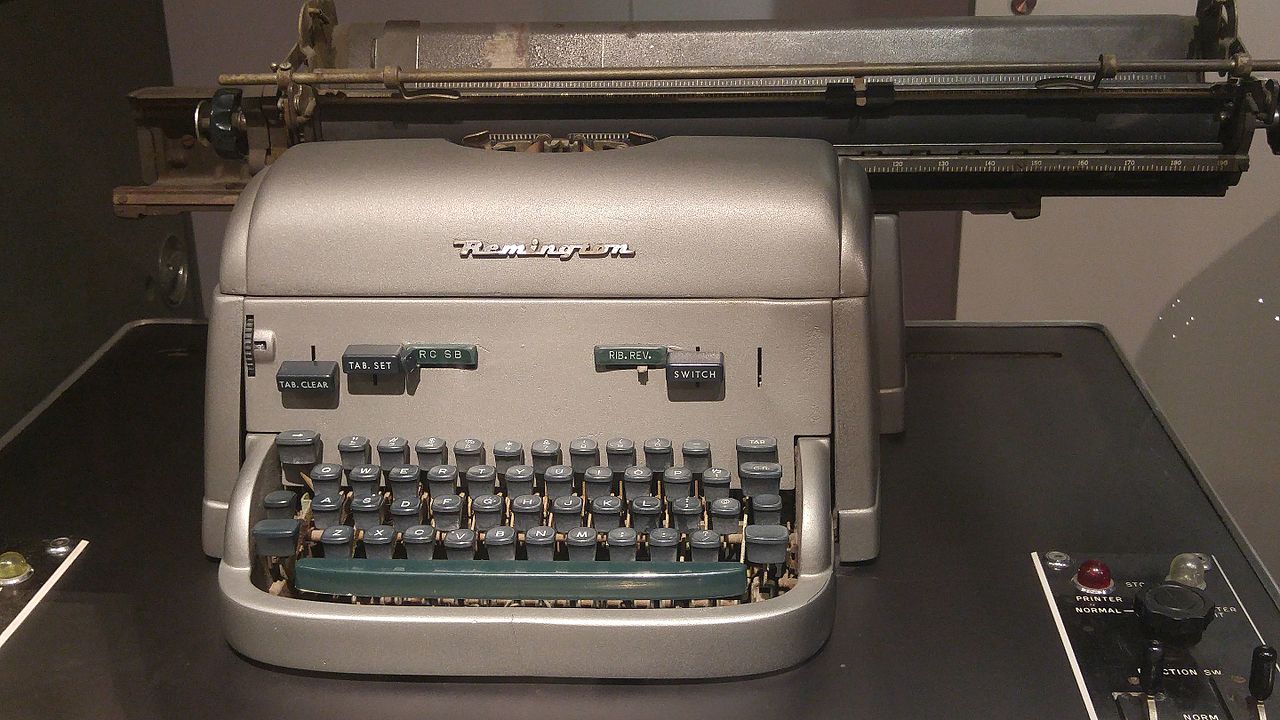 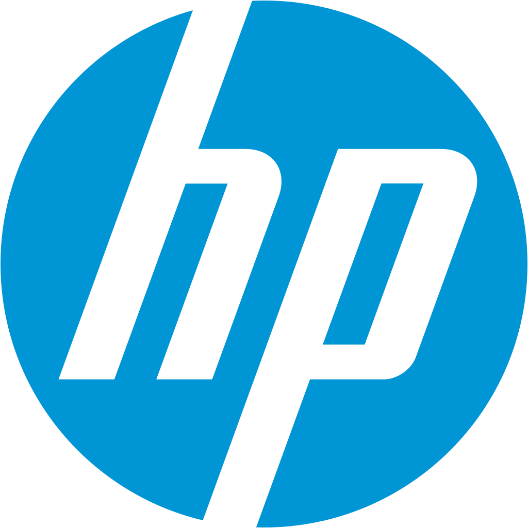 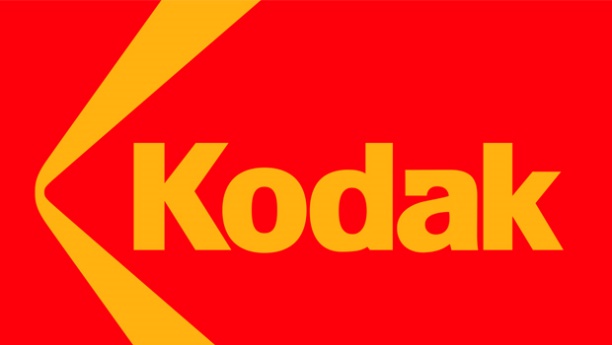 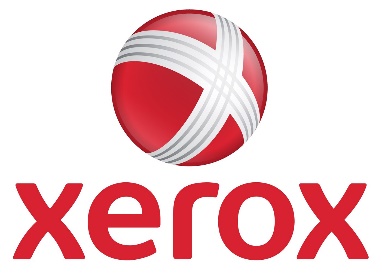 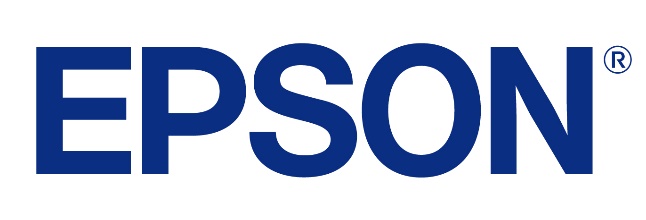 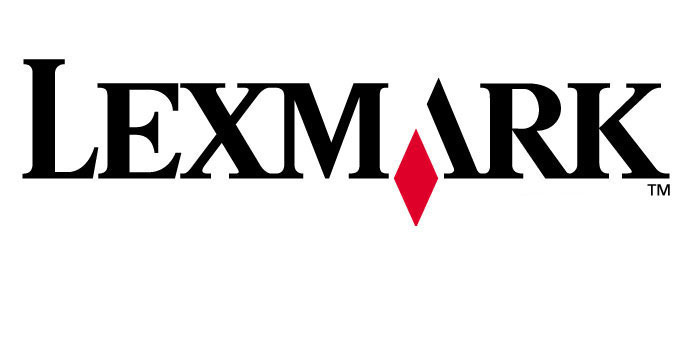 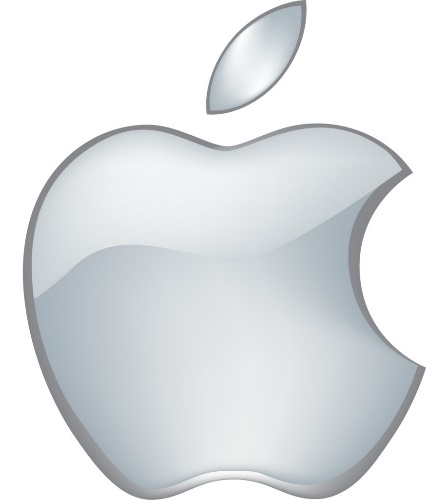 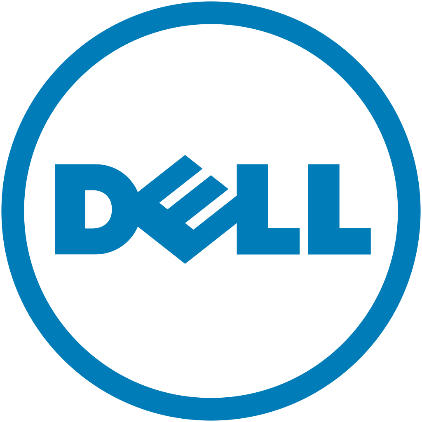 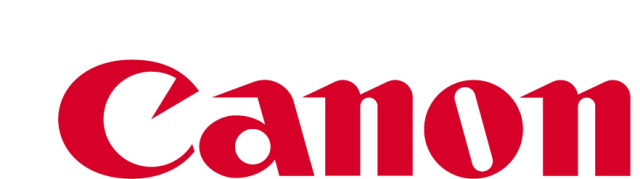